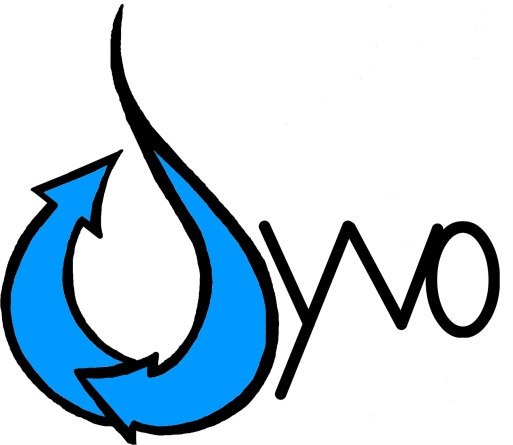 Water
Healthy Water, Healthy Life
Management Team
Armand- CEO and Research 
Akhil - VP Business Development and Sales
Ricky – VP Design and Product Management
Sanath -  VP of Marketing              
Sreyas- CFO and COO
Ayvo Water
2
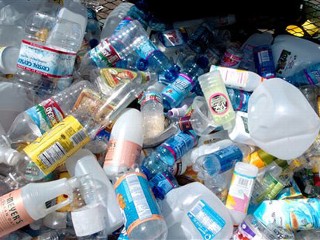 Problems?
Purified water not available anywhere, anytime. 

Not having the right amount of minerals in our body.

Current water bottles don’t contain enough magnesium. 

Filtered water is expensive.

Pitcher Filters do not eliminate all impurities.

50 billion plastic water bottles end up in U.S. landfills each year.
Ayvo Water
3
[Speaker Notes: Roughly 50 billion plastic water bottles end up in U.S. landfills each year — 140 million every day! That’s enough, laid end to end, to reach China and back each day.
The plastic which are used to make the containers contain chemicals are well. These chemicals are absorbed by the water when it comes in contact with the container. The chemicals in the plastic containers have also been proven to cause cancer.
Based on the poor quality of what comes out of the municipal tap, health-conscious people often rely on bottled or home-filtered water for their drinking needs. While most filtered and bottled waters are free of cancer-causing contaminants, they provide little or no magnesium. Even most tap water is devoid of this critical mineral.]
Why Magnesium?
Over 70% of adults do not consume the recommended amount of Magnesium.

A census in 2oo9 determined that people consumed 175-225  mg vs. 400 mg needed.

Magnesium deficiency can lead to cardiovascular problems, muscle pain, fatigue, and insomnia
Source: http://www.ancient-minerals.com
Ayvo Water
4
[Speaker Notes: magnesium content of water is indeed a cardiovascular risk factor]
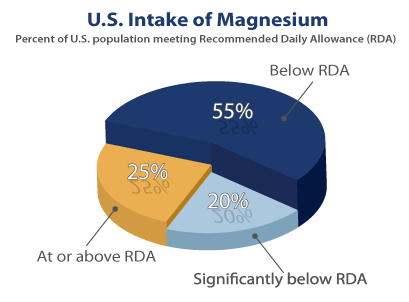 Source: http://www.ancient-minerals.com
Ayvo Water
5
What does Ayvo do?
Filters out impurities from water.

Adds Magnesium to water.

Benefits: 
maintains normal heartbeat 
vital for bones and muscles

Decreases disposable water bottles that are going into landfills
Ayvo Water
6
[Speaker Notes: Ayvo filters out impurities from water such as: Asbestos, bacteria, microscopic worms, lead and other metals

Adds Magnesium to water making it healthier to drink
vital for bones and muscles because helps body absorb calcium, reduces high blood pressure and helps asthma
Decreases disposable water bottles that are going into landfills by using Ayvo Bottle as a substitute]
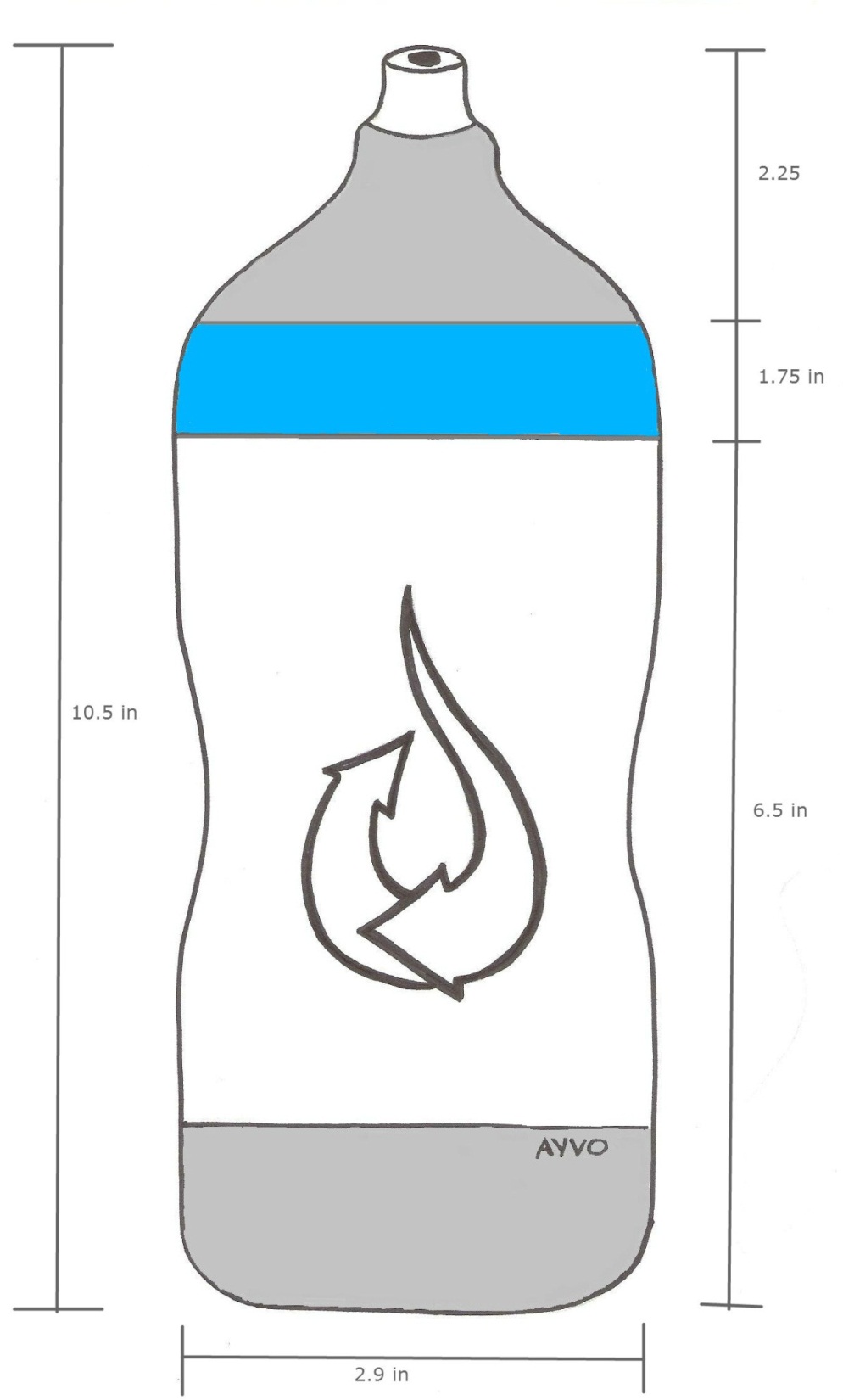 Ayvo Water
7
How?
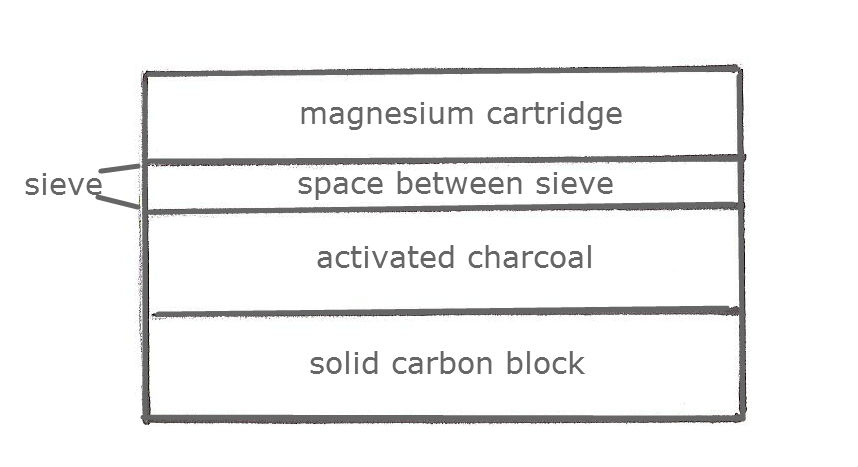 a
Metals, lead, chlorine
Bacteria, asbestos, sediments
Ayvo Water
8
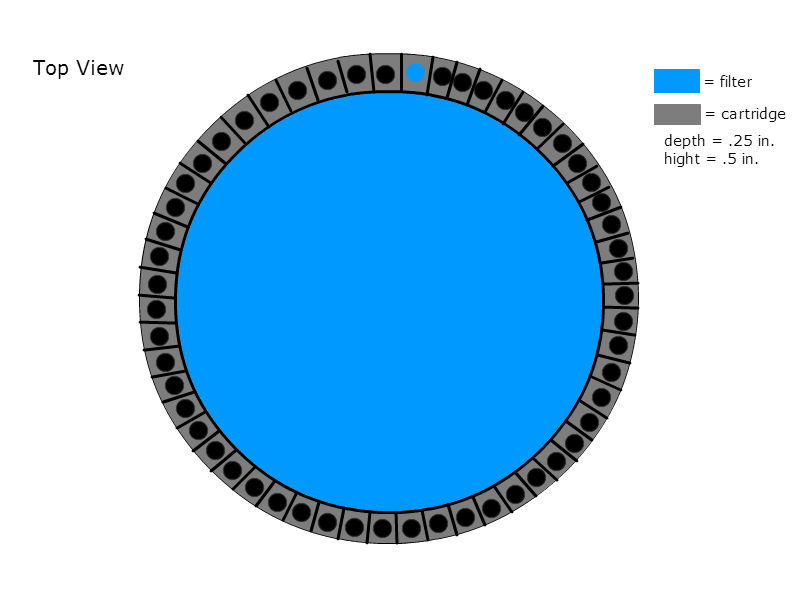 Ayvo Water
9
Market Data
2011, total bottle sales in America hit 9.1 billion gallons

222 bottles of water for each person 

Water bottle sales are booming, purchases volume increased by 4.1 percent in 2011

28.9% of the U.S. liquid beverage market

About 25% of U.S. bottled water sold is purified municipal water
Ayvo Water
10
Geographics
American cities with the worst drinking water:

9. San Diego
8. North Las Vegas
7. Omaha
6. Houston
5. Reno 
4. Riverside County, Calif. 
3. Las Vegas
2. Riverside, Calif. 
1. Pensacola, Fla.
Ayvo Water
11
Filter   Competitors
Ayvo Water
12
Source: waterfiltercomparisons.com
Water  Competitors
Ayvo Water
13
Source: business.library.wisc.edu
Go To Market Strategy
Initial Target partners and customers
Athletes, Vitamin Deficients’, and elderly 
Gyms and health stores. The retailers we are targeting are GNC, Academy and several other retailers. Gyms such as Lifetime Fitness.
How do we reach these customers and partners?
Positioning  - BEST IN CLASS
Healthy water available anywhere and anytime – BEST IN CLASS
 Marketing and PR – GENERATE BUZZ
Website SEO/SEM
Tech sites/blogs
Industry magazines
Endorsements
Channels – THREE PRONGED APPROCH
Direct Sales
Partnership 
Online Sales
Ayvo Water
14
E-Commerce vs Retailers
E-Commerce
Retail
Online can provide subscription model
Marketing through social media
Availability anywhere in the nation
Local small businesses
 Staying exclusive 
More stores will pick up Ayvo over time
Can be put on shelves nationwide
Ayvo Water
15
Manufacturing and Distribution
Manufacturing through reputable factories from alibaba.com
Acquisition in United States
Consumer purchase through e-commerce or retail
IF purchased through E-COMMERCE:
Product arrives through shipping.
Ayvo Water
16
Financial Projections
Year 1:
Year 3:
Revenue: $60,000
COGS: $18,450
Gross Margin: $24,050
Gross margin(%)- 40.1%
Sales and Marketing: $4000
General Admin: $1500
Distribution: $12,000
Net profit:$5,600
Revenue: $240,000
COGS: $40,950
Gross Margin: $98,450
Gross margin(%)- 41%
Sales and Marketing: $18,000
General Admin: $100,000
Distribution: $36,000
Net profit:$45,570
Ayvo Water
17
Use of Funds
Sales & Marketing : 20%
Business Development, Marketing Manager, Head of Channel Sales, SEO/SEM and Public Relations

CAPEX & General Administration : 50%
Infrastructure, Product Acquisition, and Distribution center


Product Development + Engineering : 30%
New product design
Product customization
Ayvo Water
18
Company Milestone
Quarter 1 : Complete the design and prototype, raise angel funding, incorporate company, founders agreement, pitch product and sign agreements with 3 partners 
Quarter 2: Partnership for manufacturing and minerals, raise second round of fundingQuarter 3: Hire sales and marketing
Quarter 4: Expand
Ayvo Water
19
Product Roadmap
Quarter 1: To have a “super” mixture- calcium, potassium, vitamin B’s etc.
Quarter 2: Protein shake model for after workout and flavoring
Quarter 3: energy mixture that lasts without a “crash”
Quarter 4: Identify what our contractors are looking for and tailor to their needs/forums
Ayvo Water
20
Legal Status
Ayvo is applying for Intellectual property protection, a copyright on the design, the filter and the cart

Ayvo is applying for a LLC status

Patent on the cartridge system and the dosage regulation system and the cartridge itself
Ayvo Water
21
Already in existence?
Ayvo Water
22
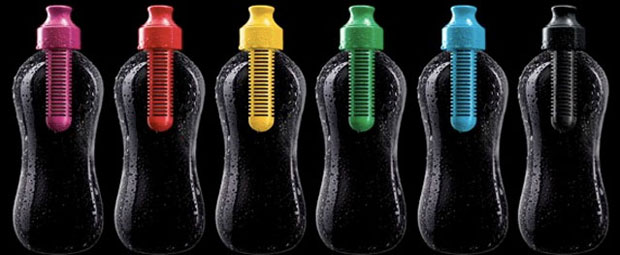 Ayvo Water
23
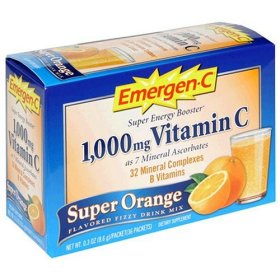 Ayvo Water
24
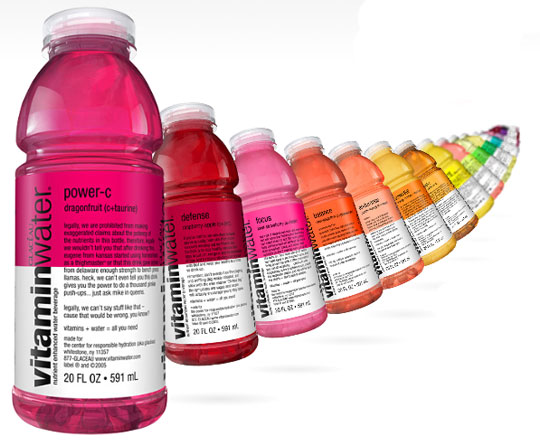 Ayvo Water
25
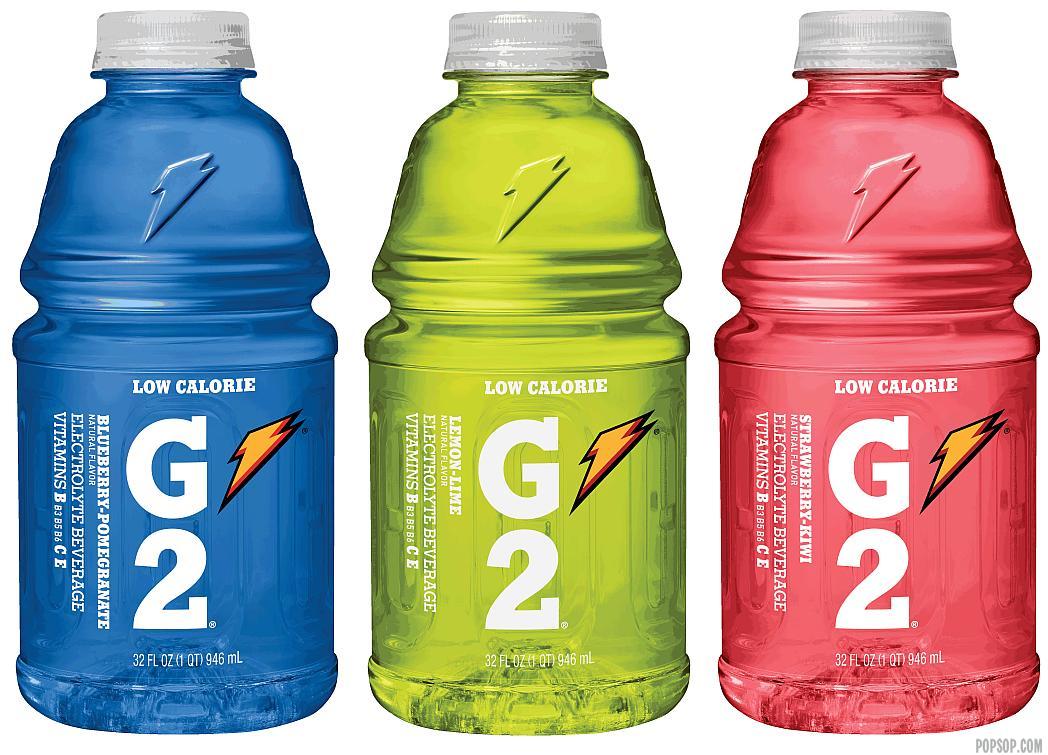 Ayvo Water
26
[Speaker Notes: Can‘t drink it if you’re not working out, 35g sugar. Non-renewable]
Summary
Ayvo bottles filter out impurities
Add supplements you need
Portable- fit in cup holders
RENEWABLE
Ayvo Water
27
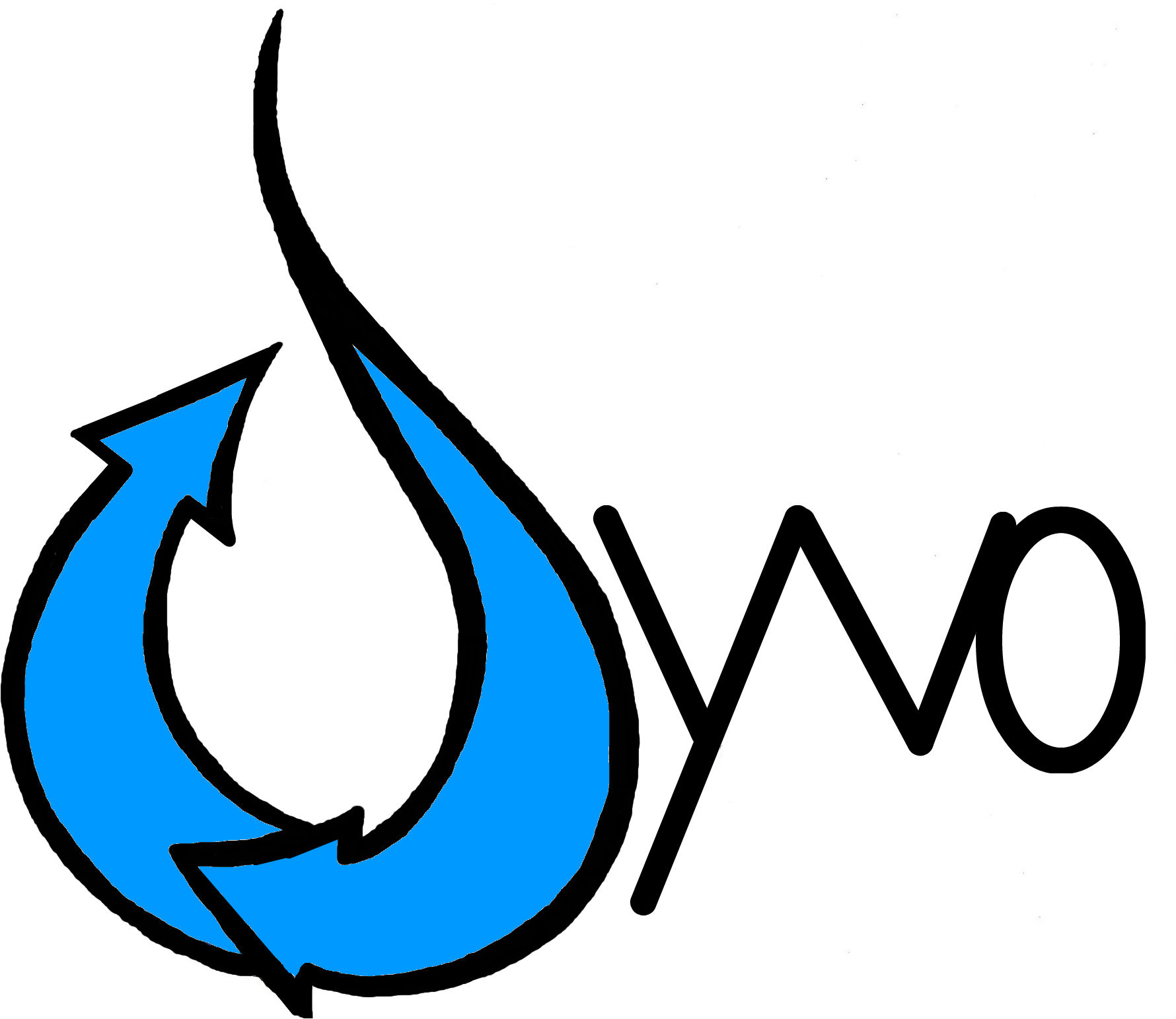 Healthy Water, Healthy Life
Ayvo Water
28
Backup slides
Ayvo Water
29
Notes
Add pictures of dirty water 
Add pictures 
Put gross margin but on a back up slide
Ayvo Water
30
Ayvo Water
31
http://business.library.wisc.edu/resources/kavajecz/09%20Fall/cocacolavit_pres.pdf
COGS (modify this)
Ayvo Water
32